26.1 锐角三角函数(一)
WWW.PPT818.COM
邻边
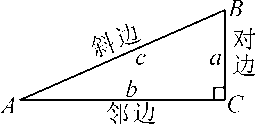 1
2
A
A
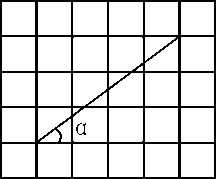 A
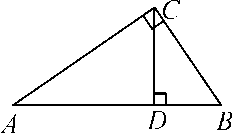 7．(3分)如图，将以A为直角顶点的等腰直角三角形ABC沿直线BC平移得到△A′B′C′，使点B′与C重合，连接A′B，则tan ∠A′BC′的值为________． 



8．(3分)如果方程x2－4x＋3＝0的两个根分别是直角△ABC的两条边，△ABC最小的角为∠A，那么tan A的值为________．
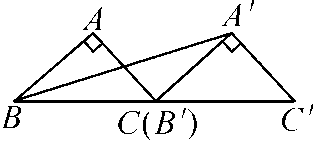 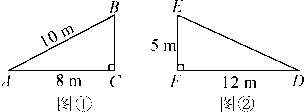 A
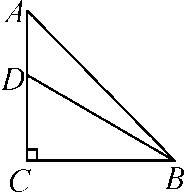 B
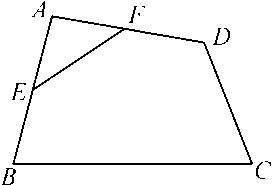 B
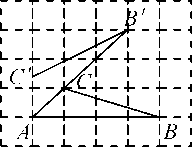 B
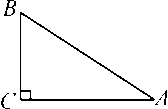 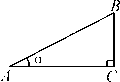 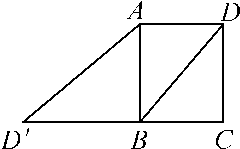 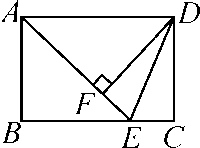 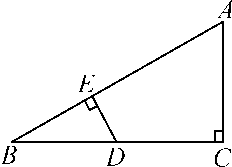